THIS IS THE EPILIPIDNET PPT TEMPLATE
Some examples in the following slides
This is the EpiLipidNet ppt template
…but a different title slide
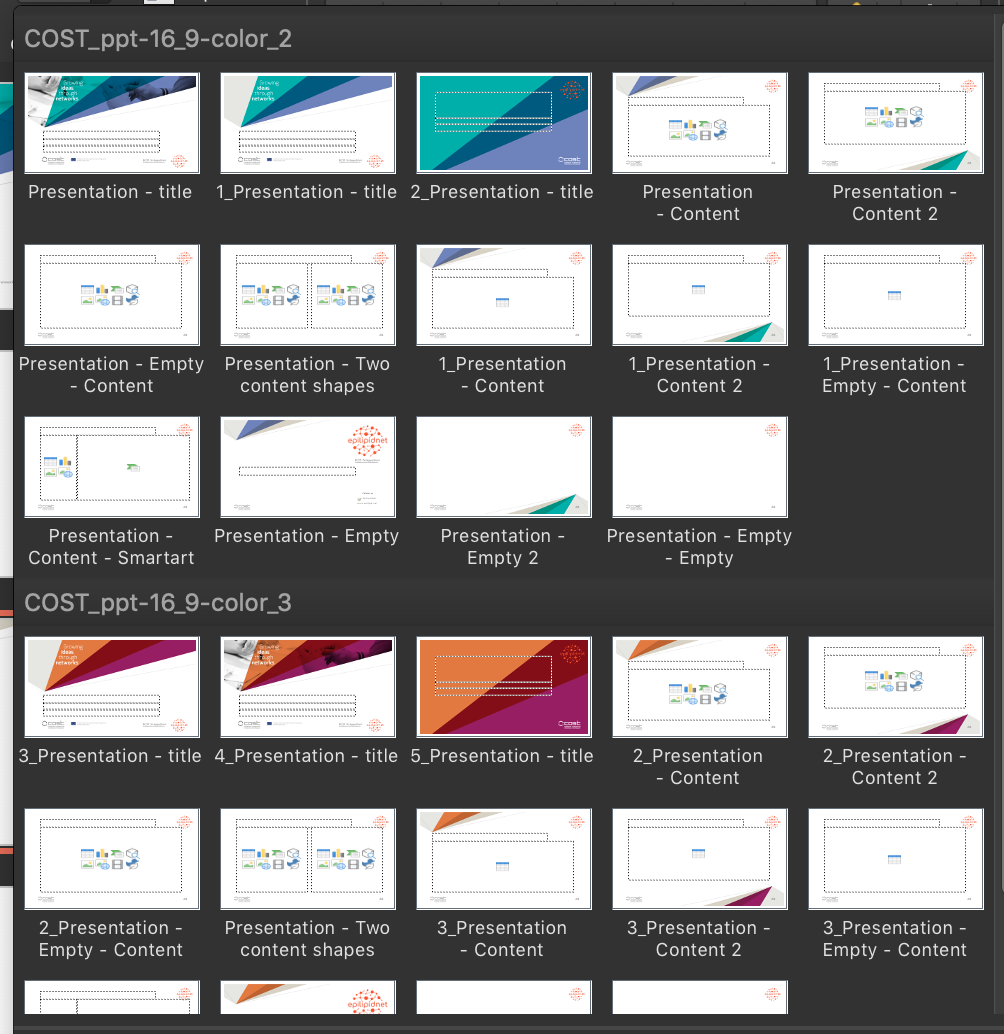 You can choose among different slides format and two different palette, accessible through the «New Slide» menu
This is the EpiLipidNet template
This is a slide with a different design
The palette is automatically available here
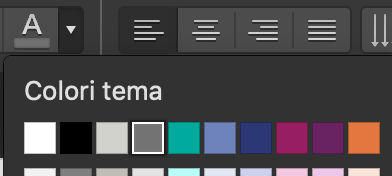 This is the EpiLipidNet template
And this is a very empty slide, if you do not like fancy design
Thank you!